O Sacred Head
PASSION CHORALE
7.6.7.6.D
4/2
C/E - MI

Verses: 2
PDHymns.com
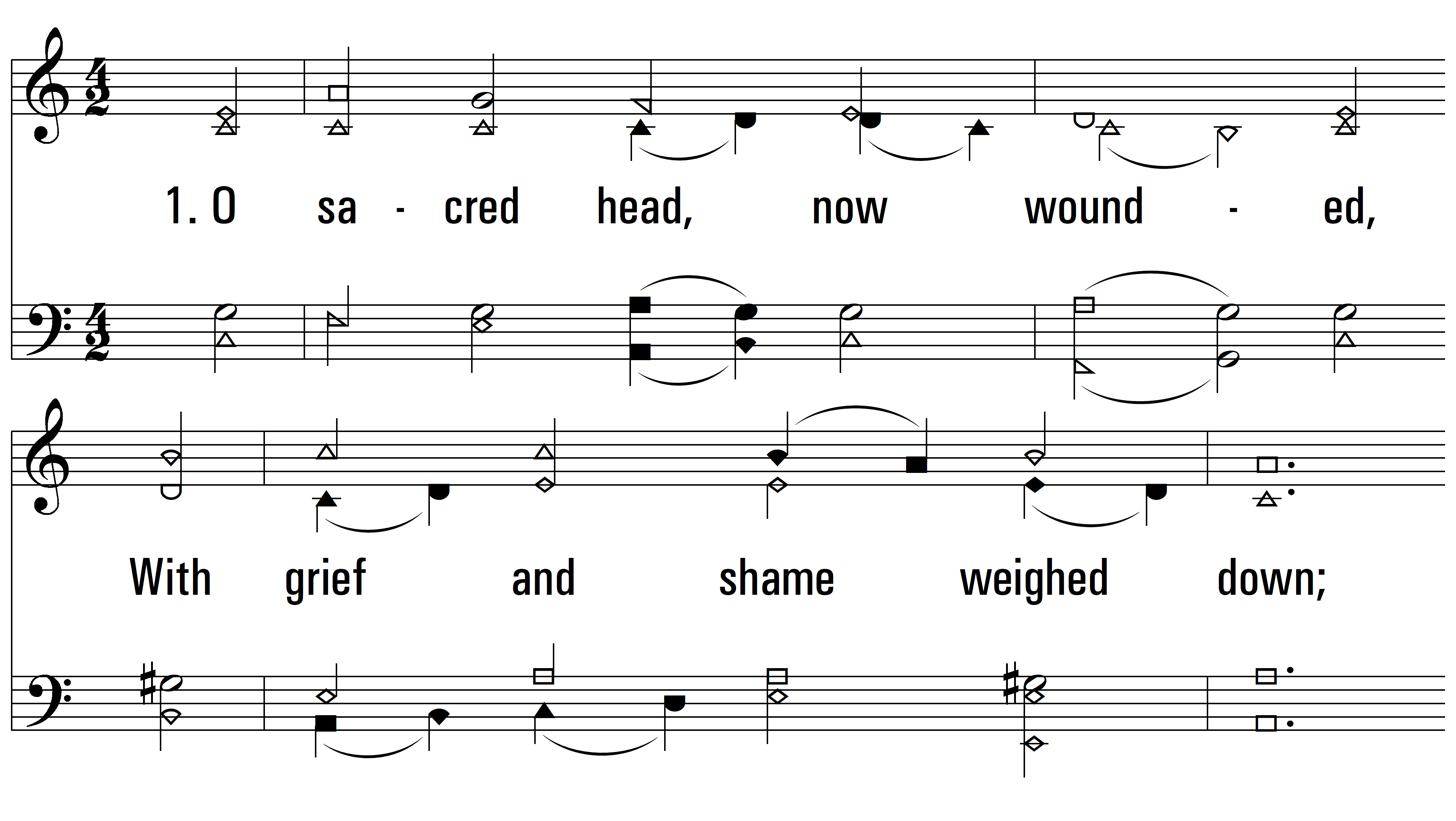 vs. 1 ~ O Sacred Head
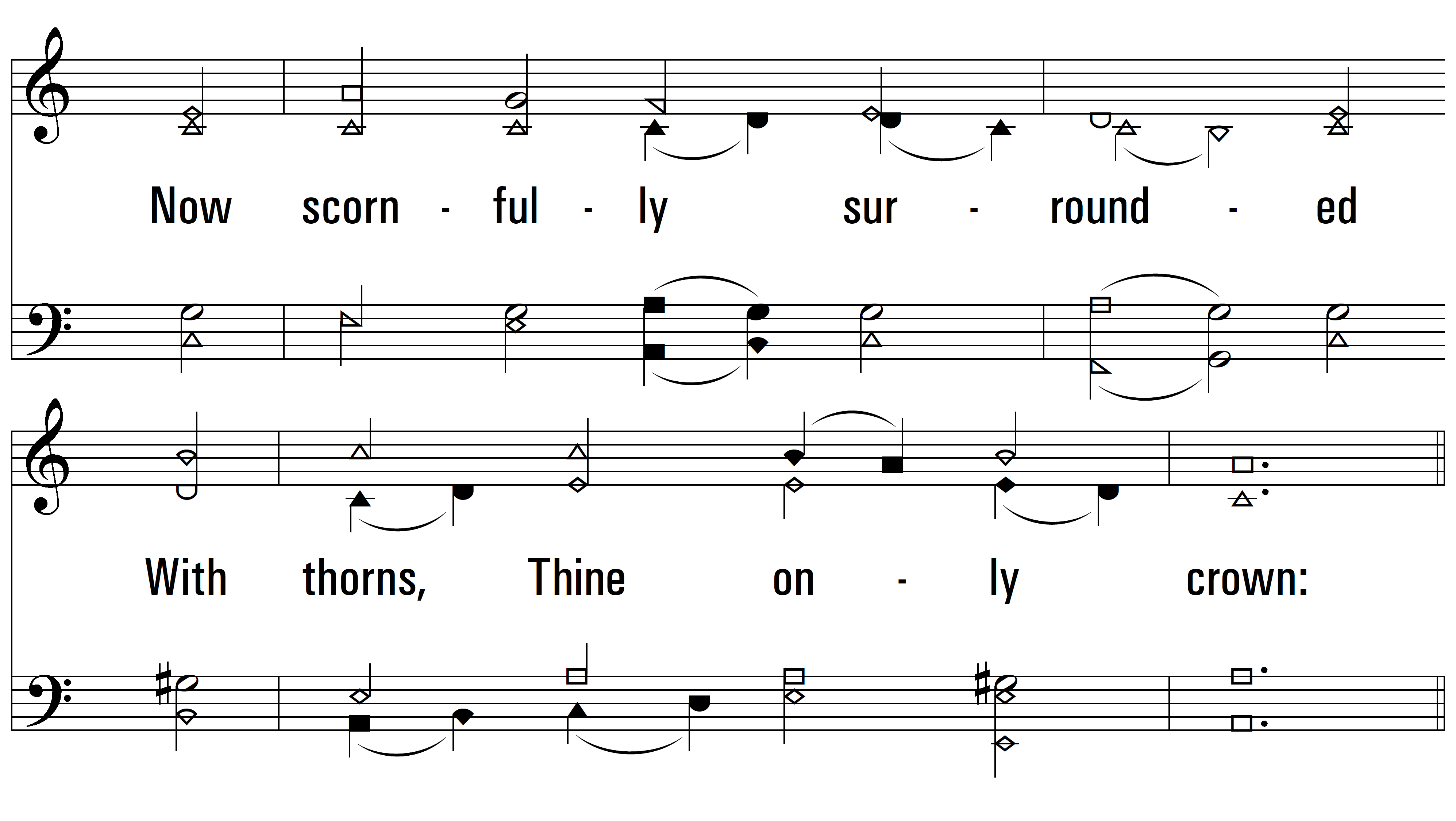 vs. 1
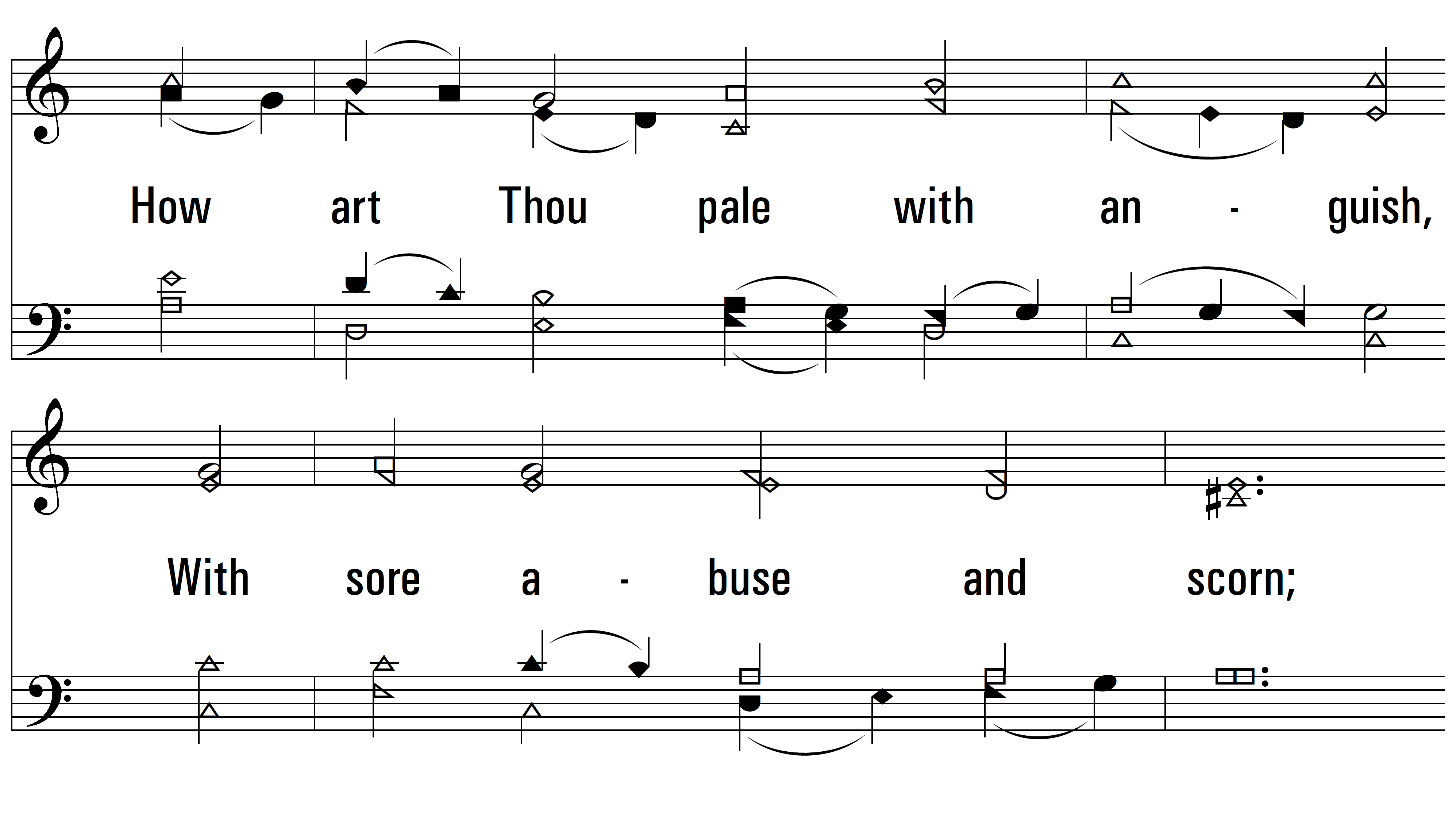 vs. 1
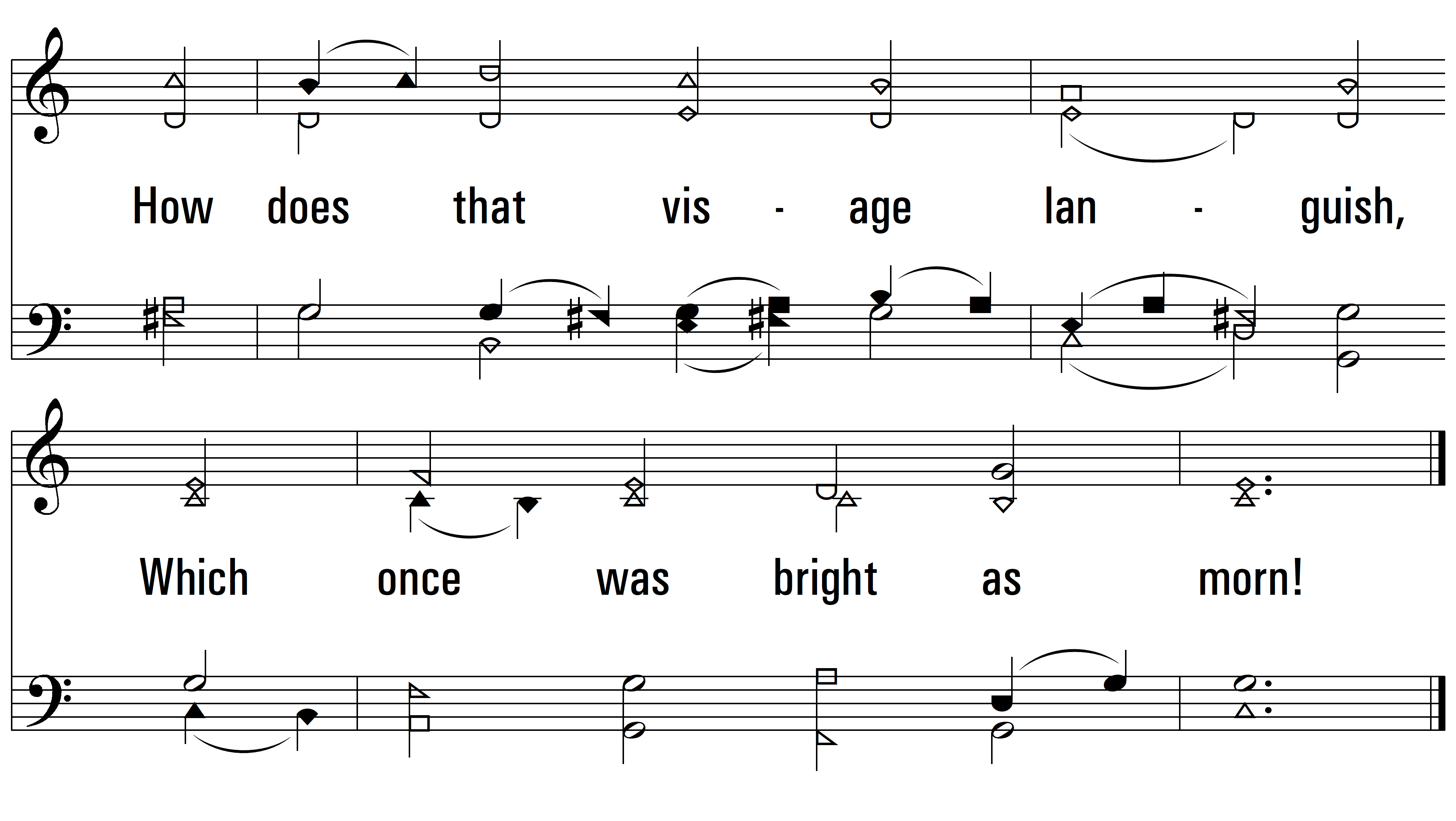 vs. 1
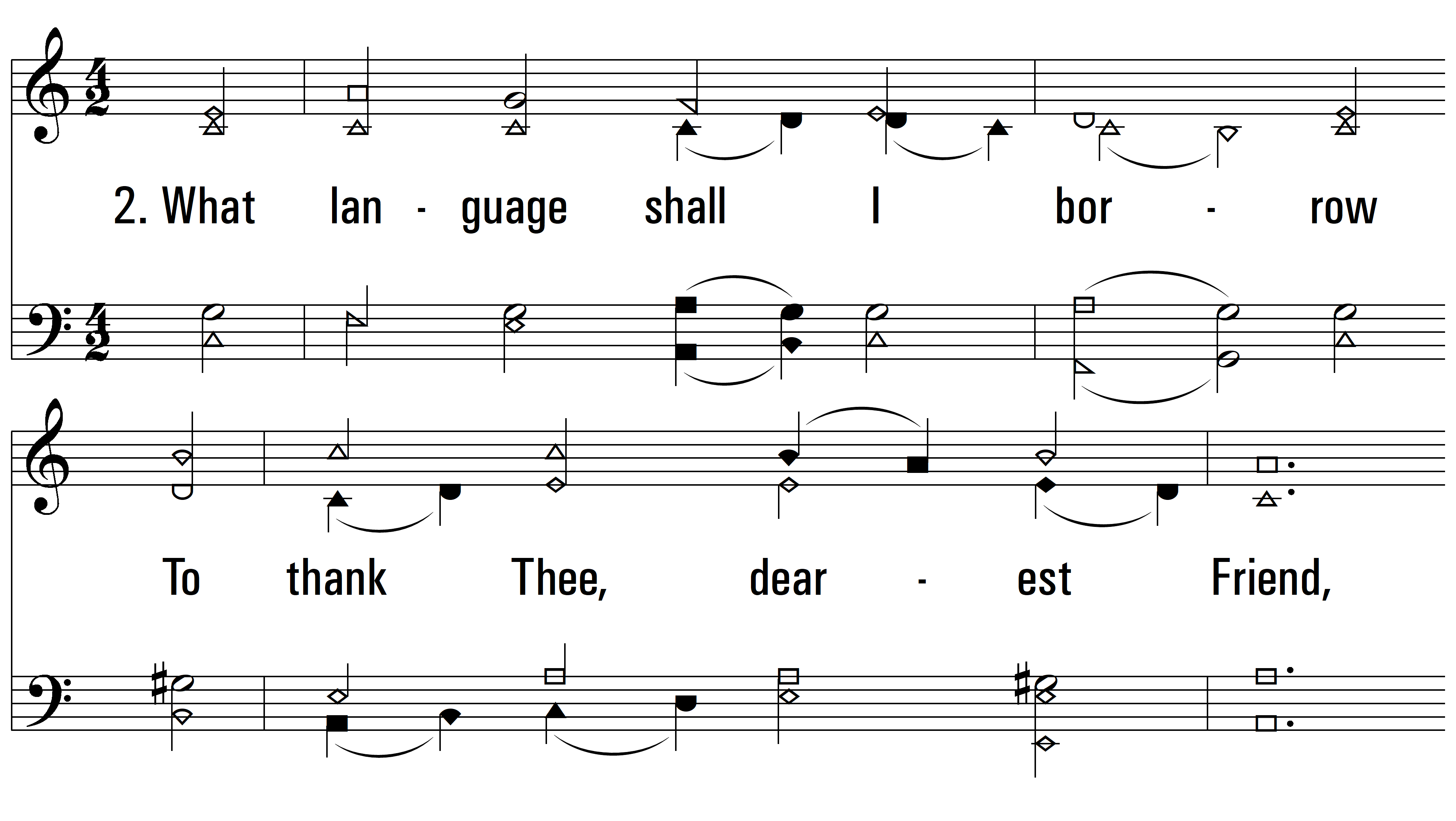 vs. 2 ~ O Sacred Head
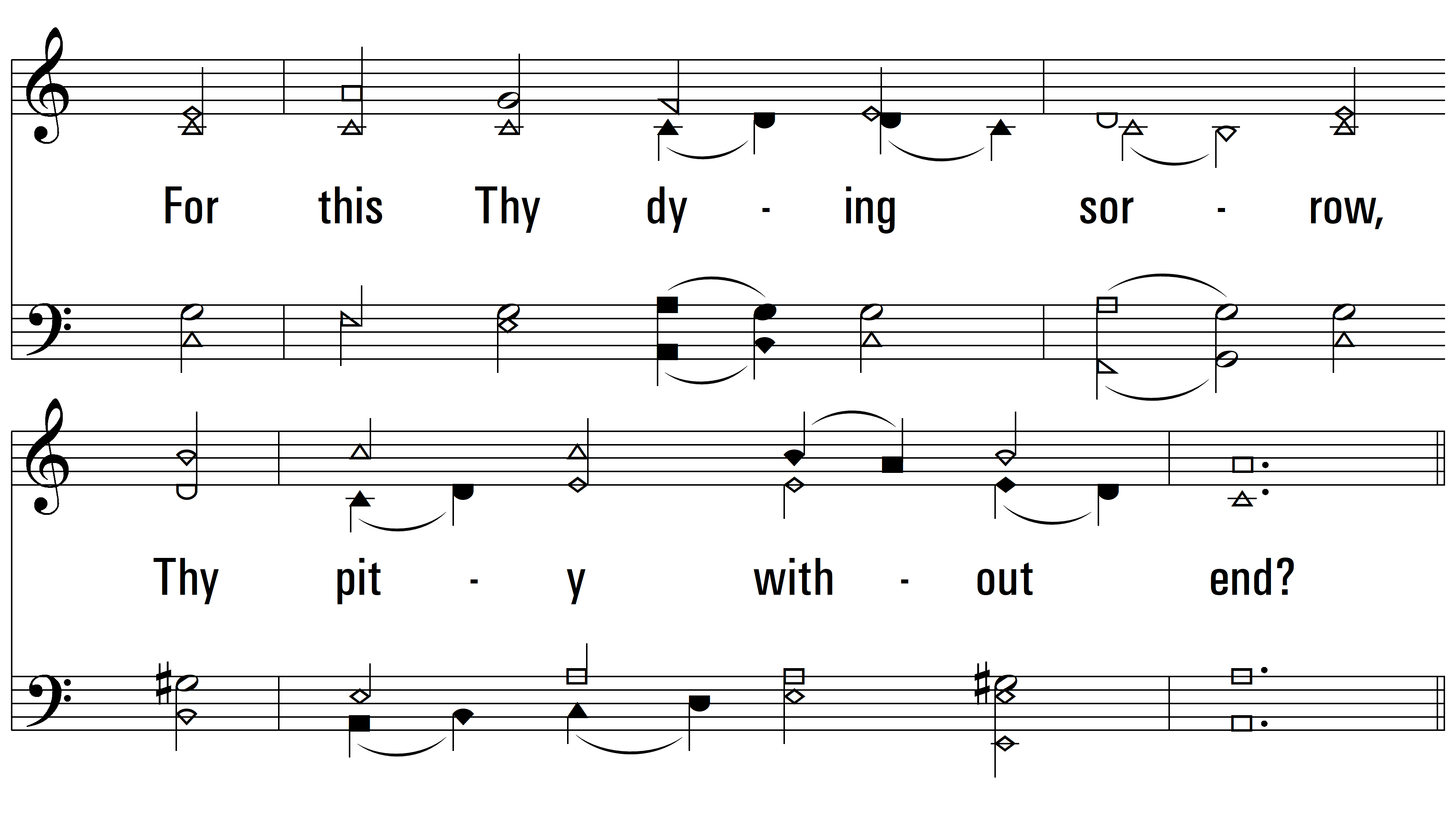 vs. 2
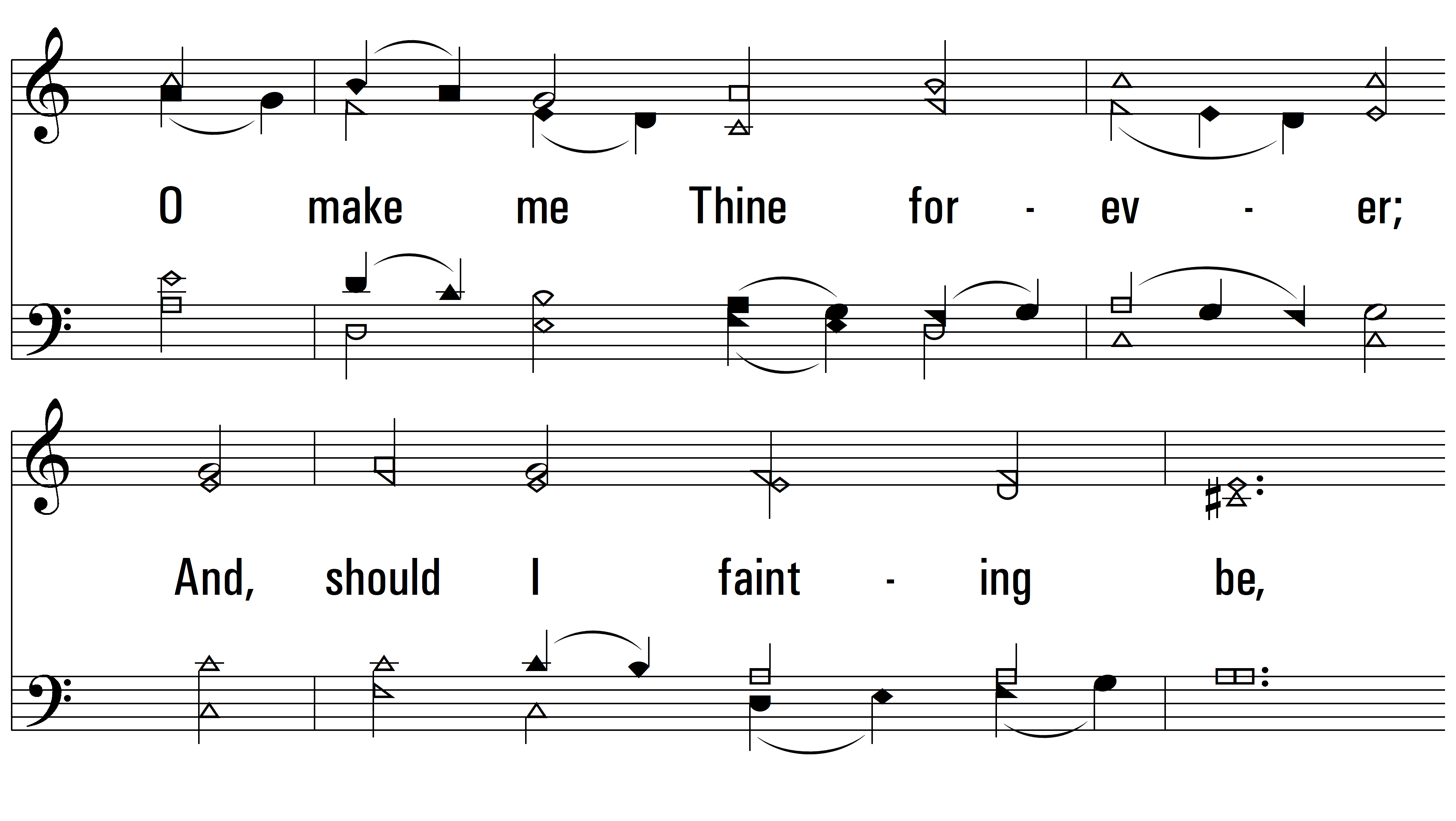 vs. 2
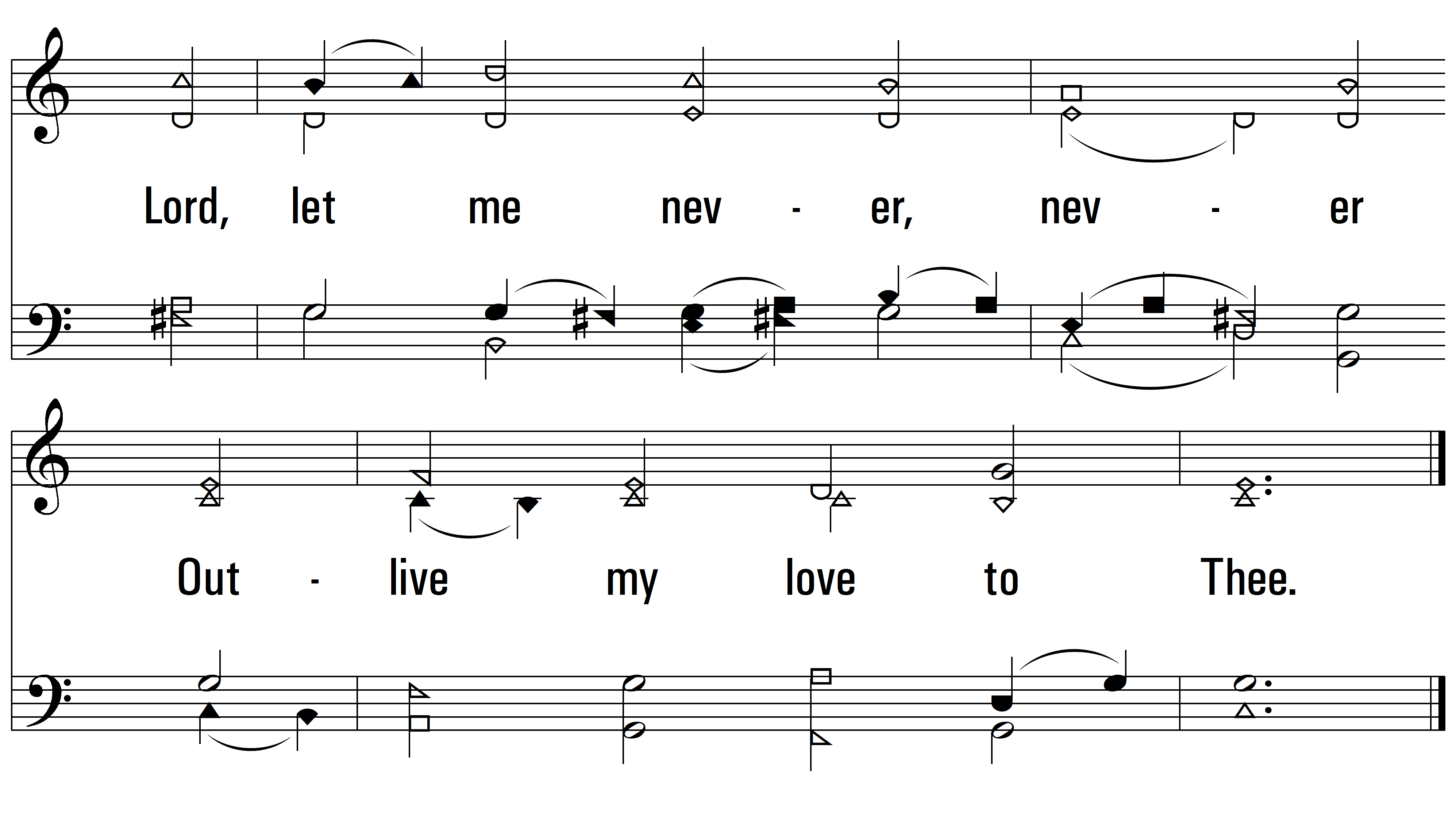 END
PDHymns.com
vs. 2